بنام خدا
کنفرانس مجازی همزمان  " مراقبت های پرستاری در  اکسیژن درمانی " 
دکتر ال ناز اصغری
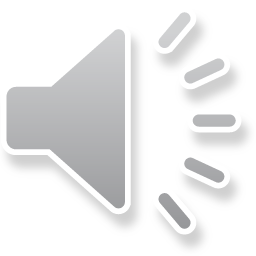 اهداف دوره
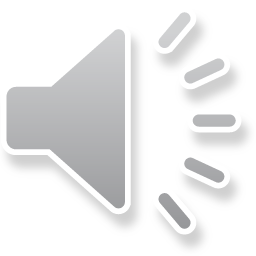 عوارض اکسیژن تراپی و توجهات پرستاری آن
هیپوونتیلاسیون
مسمویت با اکسیژن
صدمات چشمی
آتلکتازي جذبی
آتش سوزی
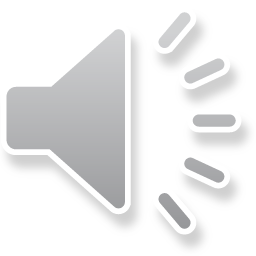 عوارض اکسیژن تراپی-خشکی مخاط ها
آیا در مانومتر آب بریزیم؟
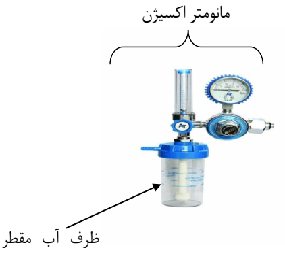 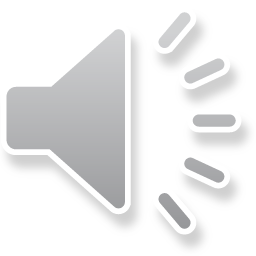 عوارض اکسیژن تراپی- هیپوونتیلاسیون
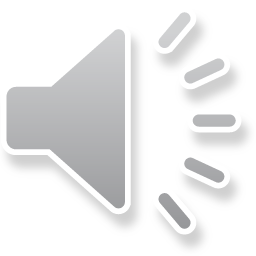 بطور طبیعی تحریک مراکز اولیه تنفسی در بصل النخاع و پنس (medulla oblongata and pons) بوسیله افزایش کم CO2  و تحریک مراکز ثانویه تنفسی در کاروتید و قوس آئورت با کاهش فشار اکسیژن خون کمتر از60mmHg  انجام می گردد.
مددجویان مبتلا به اختلالات عملکردی مزمن ریوی دچار احتباس CO2  می باشند و این مسئله در طولانی مدت باعث می شود که حساسیت بصل النخاع نسبت به افزایش CO2 کاهش یافته و تحریک تنفسی فقط با کاهش فشار اکسیژن صورت می گیرد. 
بنابراین مصرف اکسیژن با مقادیر بالا در این بیماران باعث حذف این محرک تنفسی می شود و در نتیجه با افزایش PaCO2  و اسیدوز تنفسی مددجو دچار آپنه می گردد.
کنترل پی در پی و منظم ABG  می تواند پرستار را از افزایش PaCO2  آگاه کرده تا اقدامات لازم صورت پذیرد.
اهمیت ماسک ونچوری و کانولا در COPD
عوارض اکسیژن تراپی- مسمویت با اکسیژن
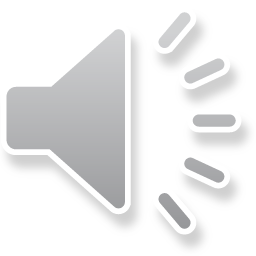 در صورت مصرف اکسیژن با غلظت بیش از % 60 این عارضه بروز می کند
تغییرات پاتولوژیک ریه ها 48 - 24 ساعت پس از دادن اکسیژن با فشار بالا رخ می دهد  
تجویز اکسیژن موجب کاهش فعالیت مژکهاي مخاطی شده منجربه تجمع ترشحات در راههاي هوایی و نهایتا پنومونی غیر عفونی می شود.
نشانه هاي اولیه مسمومیت با اکسیژن شامل التهاب خفیف ، تراشه وبرونش همراه با احساس درد در پشت جناغ سینه ، احتقان بینی ودرد در هنگام دم وسرفه است که تدریجا سرفه ها شدید تر ودرد پشت جناغ بیشتر شده وتنگی نفس بروز پیدا می کند  
مسمومیت با اکسیژن در نهایت به تخریب غشاء تنفسی وکاهش تولید سورفکتانت ، آتلکتازي پیشرونده ، ادم غیر قلبی وسفت شدن و فیبروز ریه می انجاند
عوارض اکسیژن تراپی- صدمات چشمی
صدمات شبکیه در بالغین که در معرض اکسیژن % 100 قرار می گیرند اتفاق می افتد 
مددجویانی که مبتلا به بعضی از بیماریهاي شبکیه نظیر دکولمان می باشند ، مستعد تر هستند. 
اشک ریزش ، ادم ، اختلال بینایی ، نتیجه عوارض سمی اکسیژن با غلظت بالا روي قرنیه و عدسی در بالغین است 
تجویز مقادیر زیاد اکسیژن در نوزادان نارس ممکن است موجب دکولمان شبکیه وبروز کوري شود.
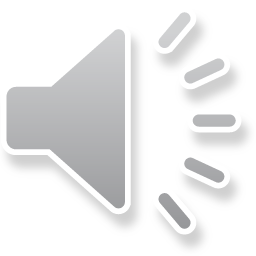 عوارض اکسیژن تراپی-آتلکتازي جذبی
این عارضه ممکن است بعلت خارج کردن نیتروژن از آلوئولها توسط اکسیژن ایجاد می شود 
به طور طبیعی هواي استنشاقی حاوي % 79 نیتروژن و % 21 اکسیژن است 
نیتروژن درحالت نرمال حجم باقی مانده را که موجب باز نگه داشتن آلوئولها می شود حفظ می کند ، زیرا جذب نیتروژن از غشاء آلوئولی بسیار ضعیف است 
زمانیکه به دنبال تجویز مقادیر بالاي اکسیژن ( که به راحتی از غشاء تنفسی قابل جذب است ) این گاز جایگزین نیتروژن گردد حجم باقی مانده کاهش یافته کلاپس آلوئولی ایجاد می شود .
حجم جاری  کم
حجم طبیعی بدون sigh
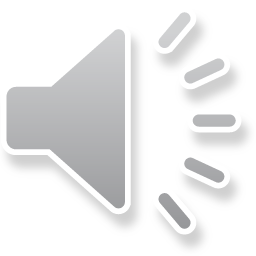 عوارض اکسیژن تراپی-آتش سوزی
تابلو سیگار کشیدن ممنوع
وسایل نفتی
شعله
سیگار
وسایل برقی(ساکشن کردن،ریش تراش برقی،رادیو) مواد روغنی و لباس هایی با الیاف مصنوعی
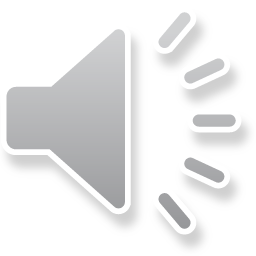 Question?
Question?
با تشكر از توجه شما